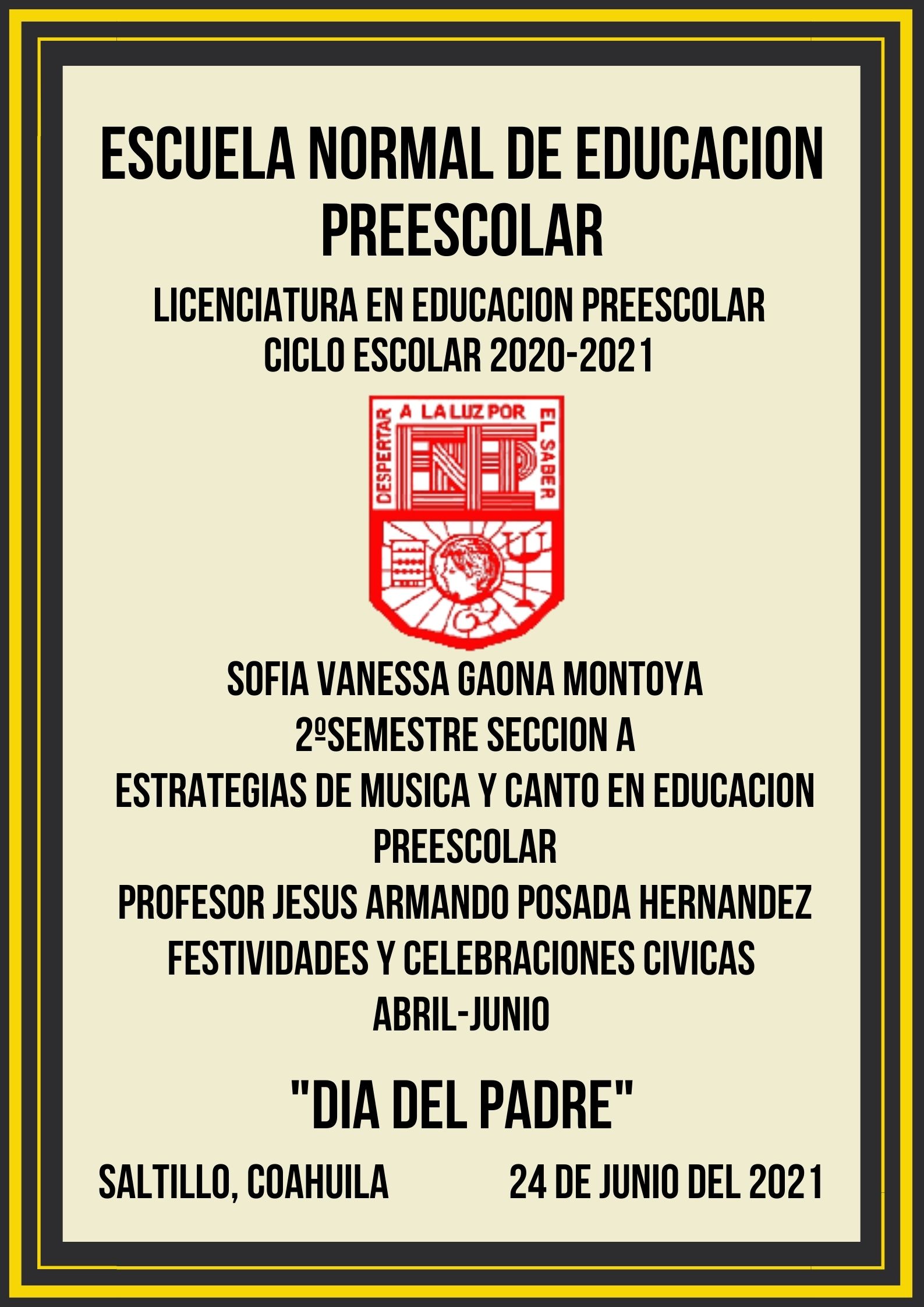 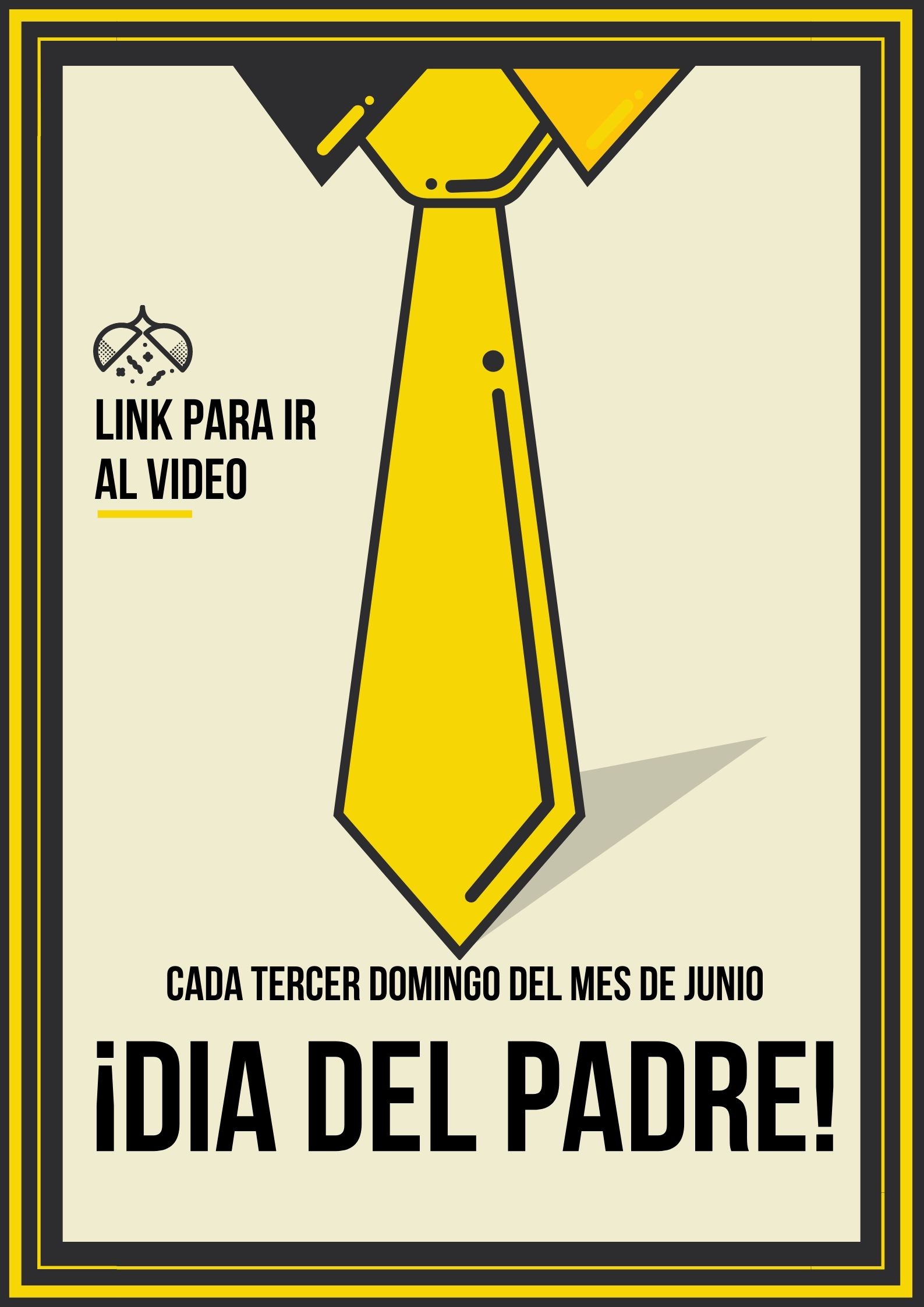 https://www.youtube.com/watch?v=k1WV7OY7mmQ